Bus Purchase Discussion
October 10, 2018
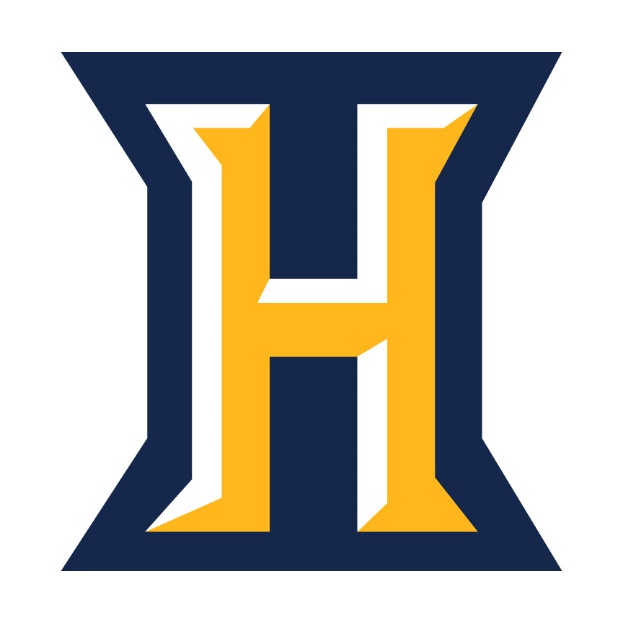 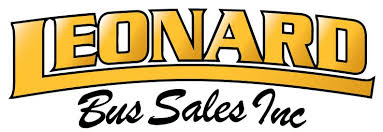 1
Current Fleet Listing
Harpursville Central School District
Current Fleet Table
3
Long Term Fleet Rotation Plan
Harpursville Central School District

Vehicle Replacement Schedule Criteria:

Proposed plan based on achieving and maintaining a 7 year fixed rotation on the district’s small & large bus fleet

Purchase Pattern used for Proposed Rotation:

Maintain current fleet size of 18 Type C’s (large buses), 2 Type A/B’s (small buses), and 3 Vans/Suburbans
Our Lease Buses (133/152) will expire in the 2019-20 year.
Prepared for: Harpursville CSD		                                       			         Leonard Bus Sales, Inc.
Long Term Fleet Rotation Plan
Fixed 7 Year Rotation
Harpursville Central School District
Purchases Needed to Achieve & Maintain Proposed Rotation – Projected out 10 Years
*The figures posted on these pages are all estimates, the figures are to be used as a guideline only. Bus options, bus condition and current market will factor in at the time of the payments and trades.
Prepared for: Harpursville CSD		                                       			         Leonard Bus Sales, Inc.
Bus Types and Cost
72 Passenger Diesel Bus ($127,042.44)
66 Passenger Diesel Bus ($125,026.44)
30 Passenger Diesel Bus ($59,810.40)
Chevy Suburban	($40,821)
Dodge Caravan ($22,300)
6
Time Table
October 10, 2018 – Initial Discussion
October 10-November 14, 2018 – Field Questions 
November 14, 2018 – Second Discussion and Narrowing of Scope
November 14 – December 12, 2018 – 	Collect final quotes and other 									appropriate items
December 12, 2018 –	Board Approval of Plan and adoption of Bond 					Resolution
December 12, 2018 – Begin to advertise Special Meeting for Public Vote
				(We could vote as early as January 28, 2019)
February 2019– Special Meeting – Public Vote 
Summer 2019 Borrowing and Delivery of new buses
7